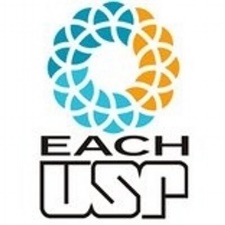 DisciplinaACH4226: Princípios de Genética

Aula: 09

DOENÇAS GENÉTICAS


Prof. Elidamar Nunes de Carvalho Lima 
email: elidamarnunes@gmail.com


São Paulo, 28 de Outubro de 2020
1
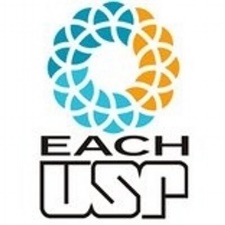 CONTEÚDO
Doenças Genéticas – Introdução
Aconselhamento Genético
Doenças autossômicas dominantes e recessivas
Diagnóstico de doenças genéticas
Neurofibromatose
Osteogenese Imperfeita
Albinismo 
Fibrose Cística
Síndromes: Down, Duchenne, Tay-Sachs, Chi-Du-Chat, Patau, Edwards, Turner, Klinefelter
2
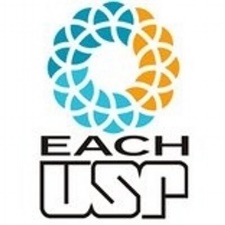 DOENÇAS GENÉTICAS
BIOLOGIA, 3º Ano
As principais anomalias genéticas no homem
BIOLOGIA, 3º Ano
As principais anomalias genéticas no homem
BIOLOGIA, 3º Ano
As principais anomalias genéticas no homem
Anomalias genética: Gene ou Cromossomo?
Existem duas categorias de anomalias genéticas que afetam a espécie humana:
 Defeito em um gene
 Defeito nos cromossomos, seja na estrutura, seja no número
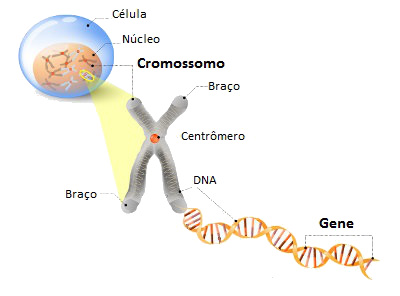 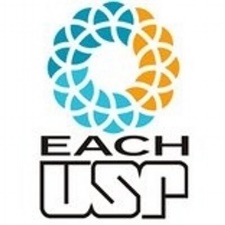 DOENÇAS GENÉTICAS
BIOLOGIA, 3º Ano
As principais anomalias genéticas no homem
BIOLOGIA, 3º Ano
As principais anomalias genéticas no homem
BIOLOGIA, 3º Ano
As principais anomalias genéticas no homem
Defeitos nos genes
Mudanças acidentais no DNA podem levar a modificações nas proteínas fabricadas, muitas das quais são enzimas, com papel fundamental no metabolismo  	
 Exemplos de doenças causadas por defeitos nos genes : albinismo, doença de Tay-Sachs e fibrose cística.
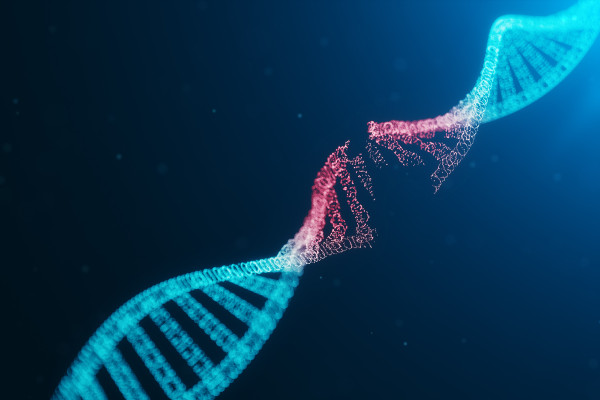 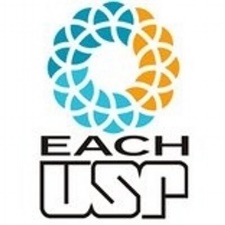 DOENÇAS GENÉTICAS
BIOLOGIA, 3º Ano
As principais anomalias genéticas no homem
BIOLOGIA, 3º Ano
As principais anomalias genéticas no homem
BIOLOGIA, 3º Ano
As principais anomalias genéticas no homem
Defeitos nos cromossomos
Os principais tipos de alterações estruturais que causam Anomalias cromossômicas são: 
Deficiência ou Deleção
Duplicação
Inversão
Translocação.
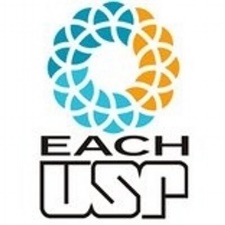 DOENÇAS GENÉTICAS
BIOLOGIA, 3º Ano
As principais anomalias genéticas no homem
BIOLOGIA, 3º Ano
As principais anomalias genéticas no homem
Defeitos nos cromossomos
Durante a Meiose pode ocorrer um erro na divisão dos cromossomos e durante a Anáfase I ou Anáfase II
  Esse erro na divisão irá causar uma anomalia genética,  denominada aneuploidia (Alterações no número, falta ou excesso de alguns cromossomo)
  As aneuploidias nos seres humanos podem ocorrer nos:
 Cromossomos sexuais (alossomos)
 Nos autossomos.
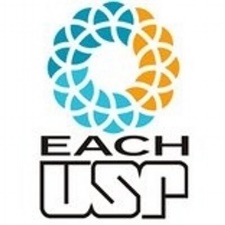 DOENÇAS GENÉTICAS
BIOLOGIA, 3º Ano
As principais anomalias genéticas no homem
Definições - Cariótipo
Representação gráfica do conjunto de cromossomos de uma célula, organizados conforme tamanho, forma e número de cada um

Utilização: detecção de alterações genéticas, o que permite um aconselhamento genético mais adequado a casais que pretendam ter filhos.
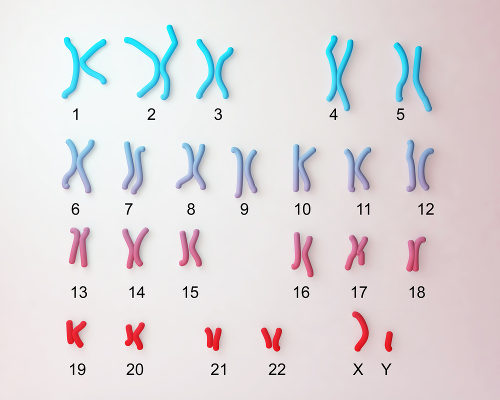 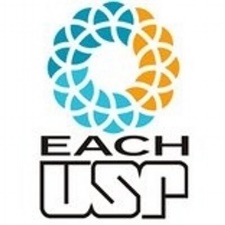 DOENÇAS GENÉTICAS
Anomalias Congênitas
80% das doenças raras são genéticas
Genéticas  Outras razões
8
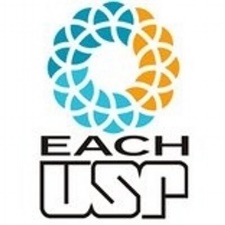 DOENÇAS GENÉTICAS
Anomalias Congênitas
- No Brasil 2% a 3% do total de nascidos vivos têm alguma anomalia  congênita, esta é a segunda causa de mortalidade infantil e é responsável  por mais de 1/3 das internações pediátricas. 

- Estima-se minimamente 60.000 novos casos por ano.

- Considerando as doenças de manifestação tardia o percentual fica em  torno de 5%. Incluem-se entre as anomalias congênitas as condições que,  embora a alteração genética esteja presente no nascimento só irão se  manifestar mais tarde na vida.
9
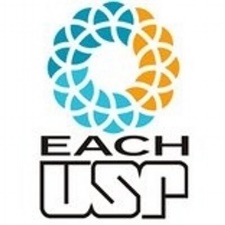 DOENÇAS GENÉTICAS
Anomalias Congênitas
Além das condições detectáveis ao nascimento, este eixo inclui toda  anomalia funcional ou estrutural do desenvolvimento do feto, decorrente  de fator originado antes do nascimento, seja genético, ambiental ou  desconhecido, mesmo quando o defeito não for aparente no recém-  nascido e só se manifeste mais tarde (OPAS, 1984)

- Inclui também doenças neurodegenerativas, bem como qualquer doença  genética, em especial as causadas por genes principais ou mendelianos, ou  seja, de herança autossômica dominante, autossômica recessiva e ligadas  ao cromossomo X.
10
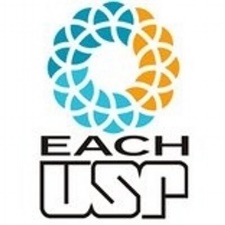 DOENÇAS GENÉTICAS
Motivos para avaliação genética
Malformações congênitas;
História familiar de doença genética;
Abortos de repetição ou infertilidade ;
Diagnóstico pré-natal para idade materna avançada;
Consanguinidade;
Exposição a drogas, fármacos ou teratógenos reconhecidos;
Diagnóstico recente de doença genética;
Avaliação de predisposição genética (teste genético preditivo);
Acompanhamento após teste positivo para doença genética (p. ex.  teste do pezinho);
Dúvidas sobre componente genético de condições médicas comuns.
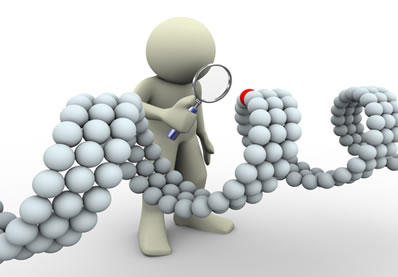 11
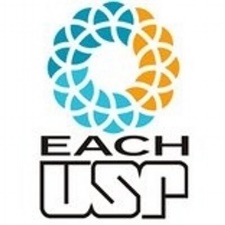 DOENÇAS GENÉTICAS
Importância da avaliação genética
O diagnóstico preciso é a primeira e mais importante etapa do cuidado do paciente

- Todas as informações posteriores que serão transmitidas ao paciente e sua  família serão relacionadas a um diagnóstico específico.
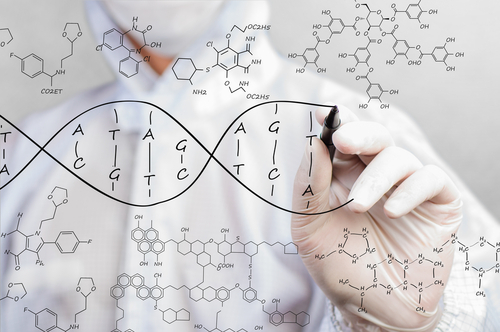 12
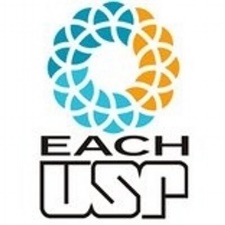 DOENÇAS GENÉTICAS
Aconselhamento Genético - AG
É um processo de comunicação que lida com os problemas humanos  associados à ocorrência ou ao risco de ocorrência de uma doença genética  em uma família
	Envolve a participação de pessoas capacitadas, com objetivo de ajudar o individuo a  compreender os aspectos envolvidos, incluindo o diagnóstico, o curso  provável da doença e o manejo disponível
Tem o papel de avaliar como a hereditariedade contribui para a  doença e o risco de recorrência nos familiares, bem como compreender as  opções para lidar com o risco de recorrência;
Fornece subsídio para escolha do curso de ação que pareça  apropriado à família, em função dos seus riscos e objetivos; a agir de acordo  com sua decisão e a adaptar-se à doença da melhor maneira possível,  considerando-se tanto um membro da família afetado quanto o risco de  recorrência daquela doença.
13
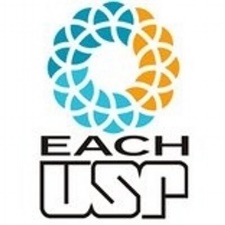 DOENÇAS GENÉTICAS
Aconselhamento Genético - AG
AG envolve
A existência prévia ou o estabelecimento de diagnóstico  de determinada doença;
A interpretação de achados e estimativas de riscos  genéticos para pessoas clinicamente normais com  familiares que apresentam diagnóstico de doença rara  documentada;
A transmissão das informações relativas à etiologia, à  evolução, ao prognóstico e ao risco de recorrência;
As estratégias de tratamento e prevenção, além de  recomendações para acompanhamento e elaboração de  relatório final a ser entregue ao consulente.
14
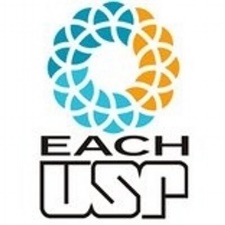 DOENÇAS GENÉTICAS
Aconselhamento Genético - AG
O AG –poderá ser indicado nas seguintes situações:

Pessoas com doenças genéticas raras previamente  diagnosticadas sem AG e seu familiares;
Indivíduos, casais e gestantes com questionamento  sobre riscos individuais ou para prole futura em  função de doença genética rara (confirmada ou sob  suspeita) na família;
Gestantes/casais com suspeita de doença genética  rara na gestação em curso que ainda não tenham  sido encaminhados para o AG.
15
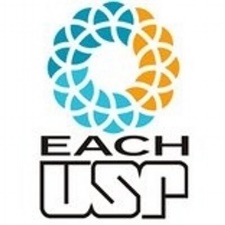 DOENÇAS GENÉTICAS
Aconselhamento Genético - AG
1.	Etapas da AG: REUNIR INFORMAÇÕES
História dos pais: idade, ocupação, outras gestações,  doenças agudas ou crônicas, procedência, etnia;
História da gravidez: complicações, duração da exposição a  um teratógeno;
História peri-natal: tipo de parto, condições de nascimento,  peso, estatura, perímetro cefálico, índice de Apgar, tempo de  permanência no hospital e intercorrências;
Evolução do paciente: saúde, crescimento, desenvolvimento  neuropsicomotor, avaliações já realizadas.
16
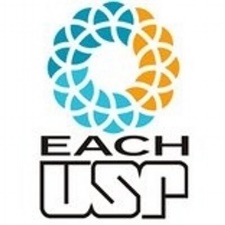 DOENÇAS GENÉTICAS
Aconselhamento Genético - AG
Heredograma  -Probando: Termo usado ao que está sendo estudado.
17
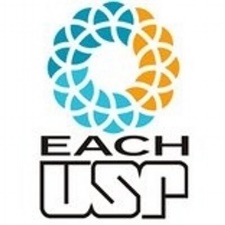 DOENÇAS GENÉTICAS
Doenças autossômica dominante
Afeta homens e mulheres igualmente e tem a mesma probabilidade de transmitir o fenótipo aos descendentes.
Ex: Neurofiblomatose
Hipercolesterolomia familiar
Acondroplasia 
Doença de Huntington
Doença de Machado-Joseph
O Heredograma é fundamental  para definir o modo de herança
18
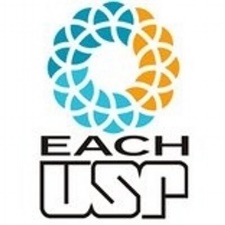 DOENÇAS GENÉTICAS
Doenças autossômica recessiva
Afeta homens e mulheres em igual proporção;
Afeta apenas uma geração  de uma irmandade;
Herda-se um alelo mutante  de cada genitor (normais);
Consangüinidade	freqüente;
Risco de recorrência na irmandade é de 25%
19
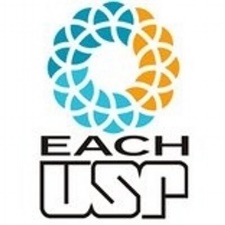 DOENÇAS GENÉTICAS
Doenças autossômica recessiva
Afeta homens predominantemente;
Transmissão através de portadora  para seus filhos homens;
Homens afetados não transmitem a  doença para seus filhos do sexo  masculino;
Filhas mulheres de afetados são  sempre portadoras
Ex: Hemofilia A, Daltonismo, Distrofia Muscular de Duchenne
20
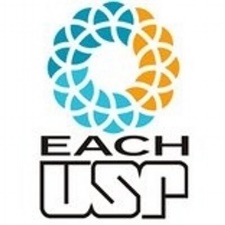 DOENÇAS GENÉTICAS
Diagnóstico e Exames físicos
Medidas antropométricas
Malformações maiores
Defeitos menores (dismorfias)
Dermatoglifos
Fotografia
21
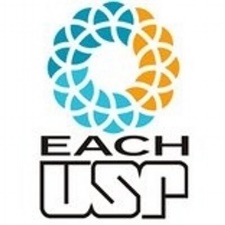 DOENÇAS GENÉTICAS
Resumo do Diagnóstico
Dados positivos: resumo dos achados importantes da história  e exame físico
Malformações isoladas ou múltiplas?
Deficiência intelectual ou alterações neurológicas?
Existe um padrão característico?
22
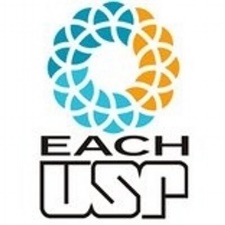 DOENÇAS GENÉTICAS
Avaliação complementar
Solicitação de avaliação de outros especialistas;
Exames de imagem (sistema nervoso central, ossos, órgãos  internos);
Exames genéticos:
Qual exame? (Cariótipo, testes bioquímicos, análise do  DNA, etc);
Em qual tecido deve ser realizado? (sangue, pele, líquido  amniótico, etc);
23
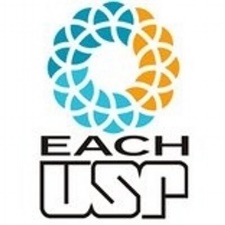 DOENÇAS GENÉTICAS
Diagnóstico clinico e genético
Diagnóstico clínico: herança multifatorial, herança  desconhecida, algumas heranças mendelianas com  gene conhecido mas muitas mutações;
Exames genéticos: Cariótipo, testes bioquímicos,  análise do DNA.
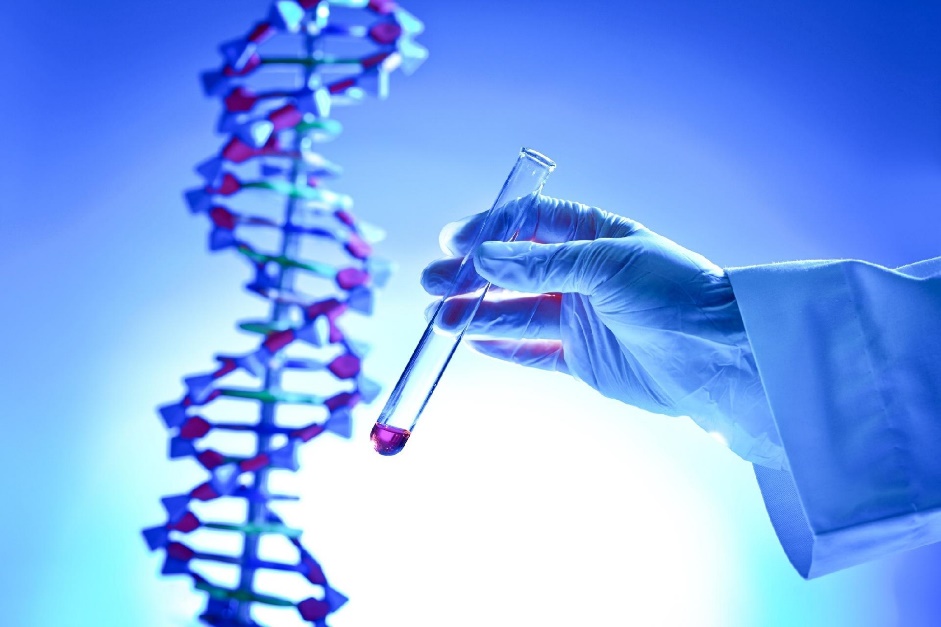 24
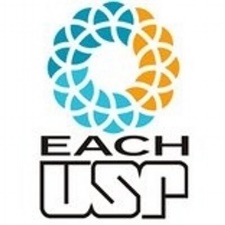 DOENÇAS GENÉTICAS
Alterações cromossômicas
Déficit de crescimento
Deficiência intelectual
Sinais dismórficos
Malformações de órgãos internos - Cardiopatia  congênita.
25
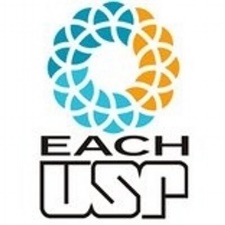 DOENÇAS GENÉTICAS
Diagnóstico etapas da avaliação
INTERVENÇÃO/Tratamento 
Aconselhamento genético: etiologia, prognóstico, risco de  recorrência, possibilidades de manejo do risco (opções  reprodutivas), possibilidade de diagnóstico pré-natal;
Seguimento: acompanhamento da evolução, complicações,  testagem de outros familiares, opções reprodutivas para o  afetado.
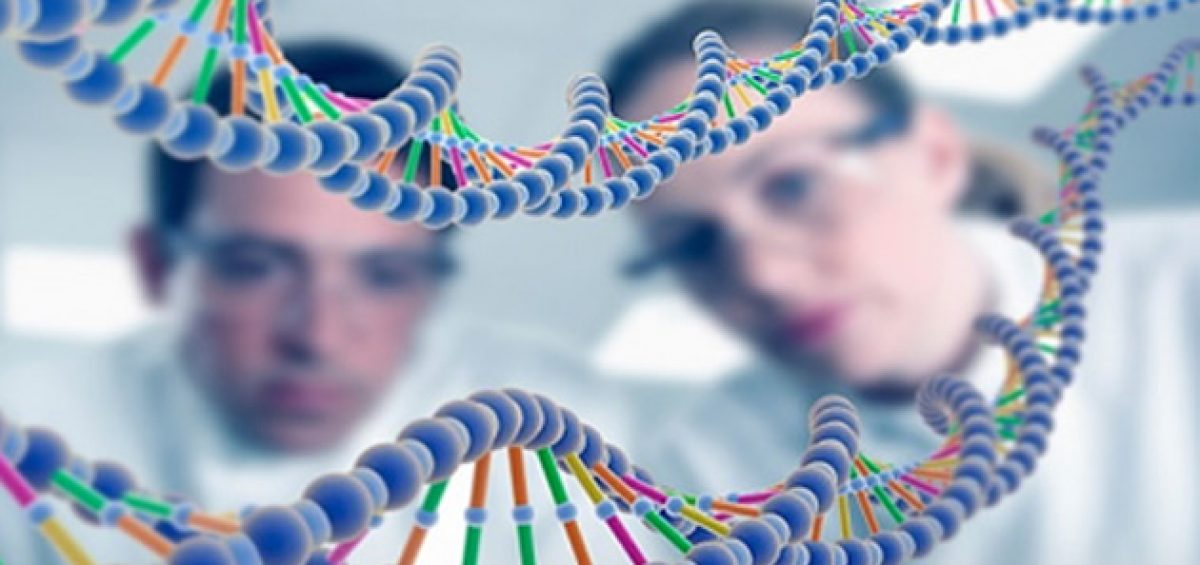 26
27
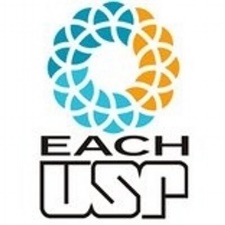 DOENÇAS GENÉTICAS
Alterações cromossômicas - Síndrome de Down
- É um distúrbio genético causado pela divisão celular anormal, o que resulta em material genético extra do cromossomo 21.

Provoca uma aparência facial distinta, deficiência mental, atrasos no desenvolvimento e alguns casos estão relacionados com doença cardíaca/tireoidite.
28
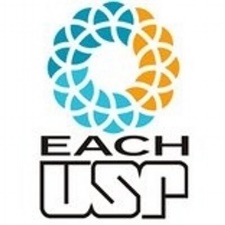 DOENÇAS GENÉTICAS
BIOLOGIA, 3º Ano
As principais anomalias genéticas no homem
Alterações cromossômicas - Síndrome de Down
Os indivíduos portadores dessa síndrome possuem um cromossomo a mais no par 21 autossômico/trissomia do 21
 Alguns sinais percebidos são: 
Retardo mental
Pescoço e dedos curtos
Linha reta da palma da mão
Baixa estatura
Extremidade externa dos olhos voltada para cima (entre outros).
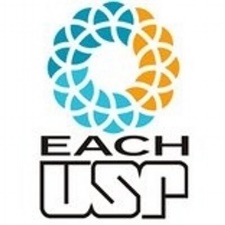 DOENÇAS GENÉTICAS
Alterações cromossômicas - Síndrome de Down
London Hospital Reports,  3:259-262,1866
30
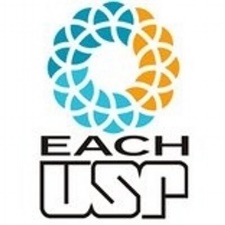 DOENÇAS GENÉTICAS
BIOLOGIA, 3º Ano
As principais anomalias genéticas no homem
Alterações cromossômicas - Síndrome de Down
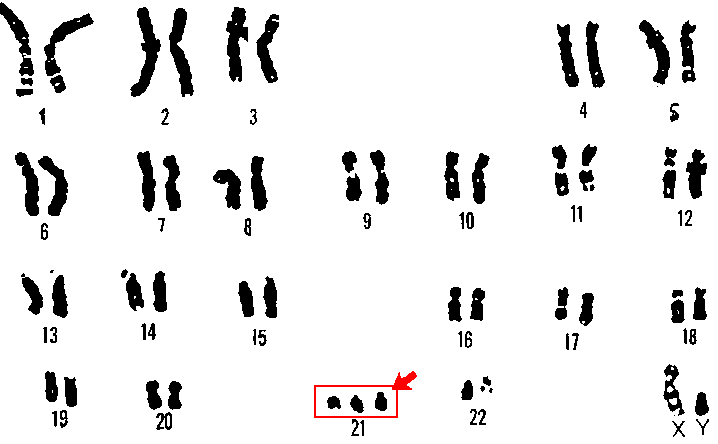 Cariótipo demonstrando a trissomia do cromossomo 21
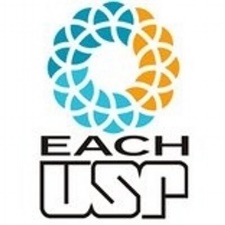 DOENÇAS GENÉTICAS
BIOLOGIA, 3º Ano
As principais anomalias genéticas no homem
BIOLOGIA, 3º Ano
As principais anomalias genéticas no homem
Alterações cromossômicas - Síndrome de Down
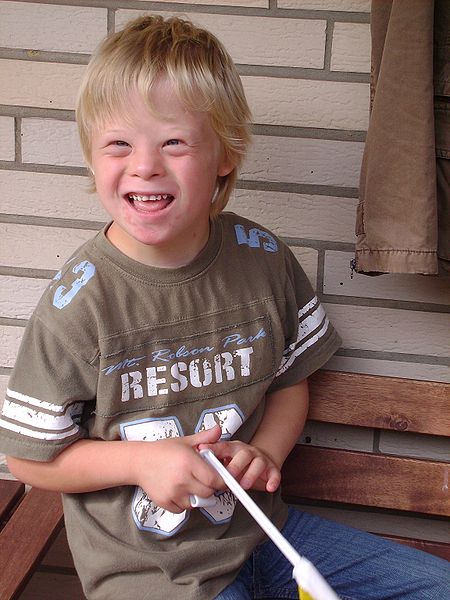 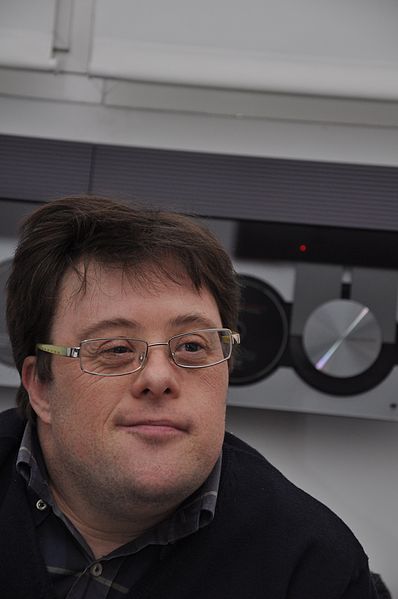 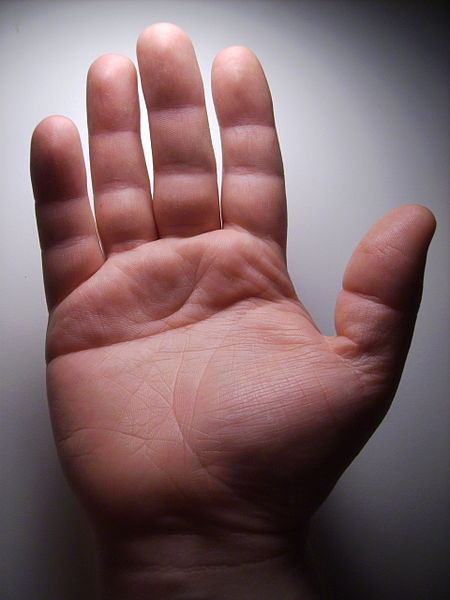 Demonstração da linha simiesca
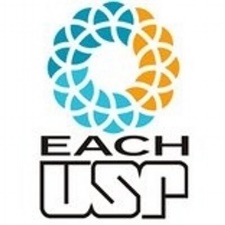 DOENÇAS GENÉTICAS
Distrofia Muscular de Duchenne
Ocorrência de um caso isolado de DMD: três explicações possíveis:
Conseqüências distintas em relação a risco para outros familiares
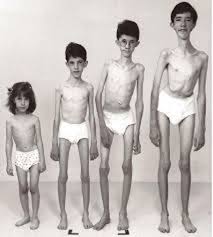 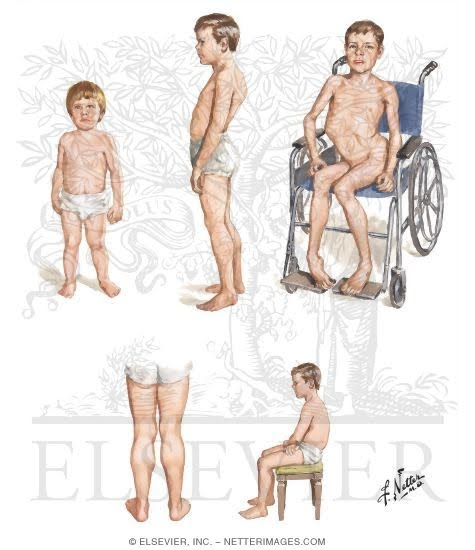 33
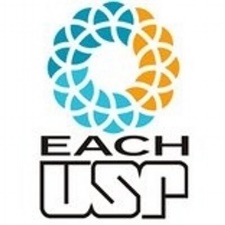 DOENÇAS GENÉTICAS - MONOGÊNICAS
Causadas por um único par de genes - Neurofibromatose
É uma doença autossômica dominante e de expressividade variável, classificada como neurofibromatose tipo 1 (NF1), neurofibromatose tipo 2 (NF2), ocorre em 1 para cada +- 3.000 nascidos vivos, de todas as raças
É uma doença que provoca a formação de tumores no cérebro, na medula espinhal e nos nervos. Mas não é cancerosa. O tipo 1 costuma aparecer na infância, enquanto os outros tipos aparecem no início da fase adulta.
O tipo 1 causa deformidades ósseas, dificuldades de aprendizagem e pressão arterial elevada
O tipo 2 causa perda de audição/visão e dificuldade com o equilíbrio.
34
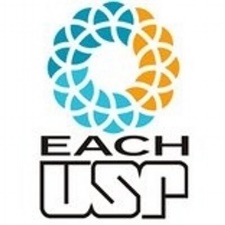 DOENÇAS GENÉTICAS - MONOGÊNICAS
Causadas por um único par de genes - Neurofibromatose
Clínica da Neurofibromatose:
Alguns casos podem não precisar de tratamento, somente de uma observação cuidadosa. Outros podem requerer quimioterapia, radioterapia ou cirurgia.
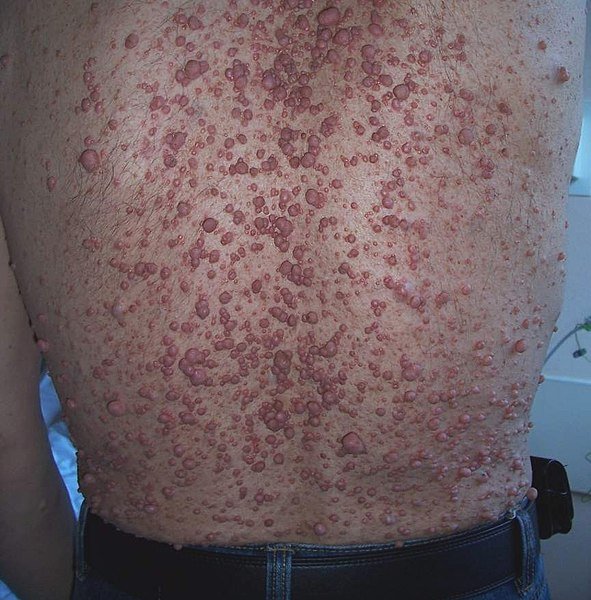 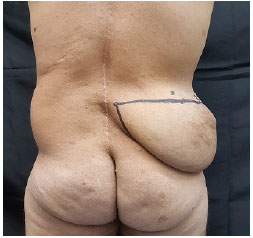 35
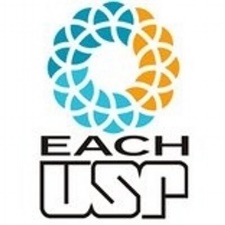 DOENÇAS GENÉTICAS - MONOGÊNICAS
Causadas por um único par de genes – Osteogênese Imperfeita/ossos de vidro
É uma doença autossômica recessiva causada por genes defeituosos que alteram o modo de produção de colágeno, a proteína que auxilia no fortalecimento dos ossos
Varia de grau leve a grave e pode envolver centenas de fraturas durante a vida da pessoa
Os tratamentos incluem medicamentos para fortalecer os ossos, fisioterapia e cirurgia ortopédica.
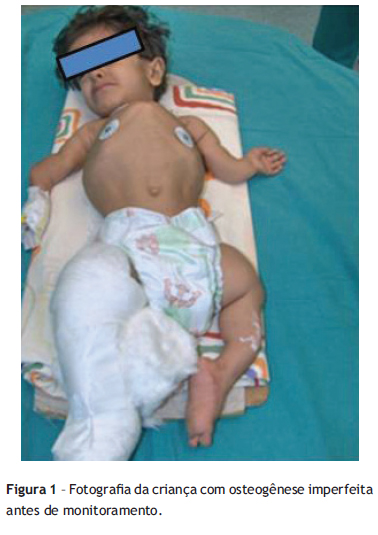 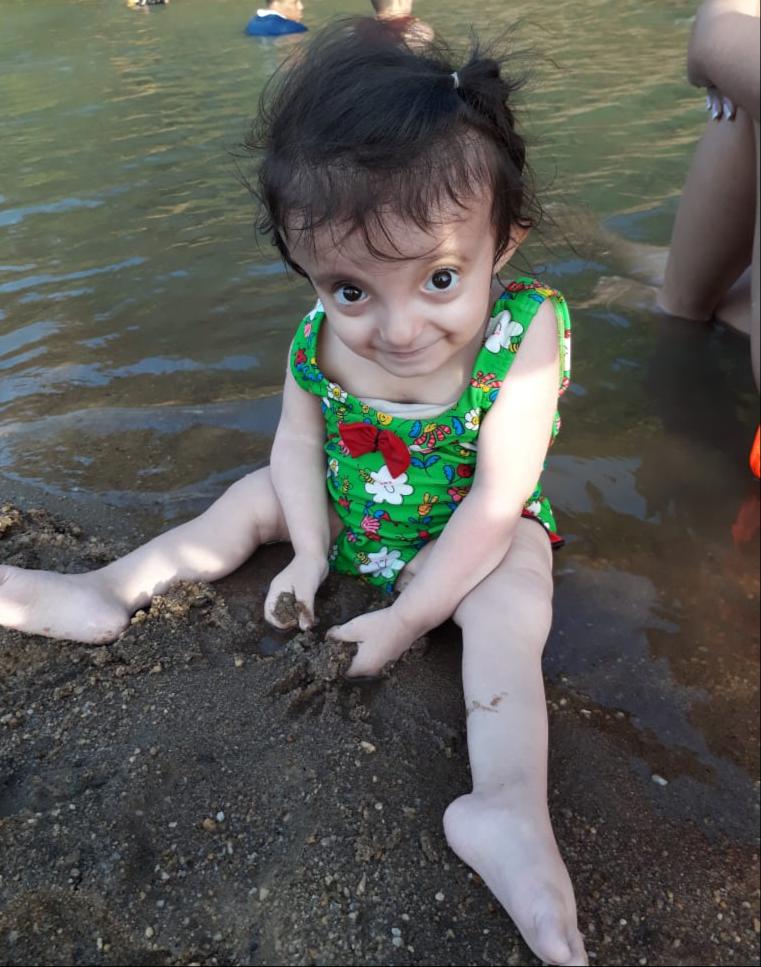 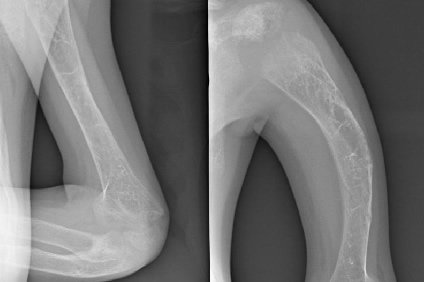 36
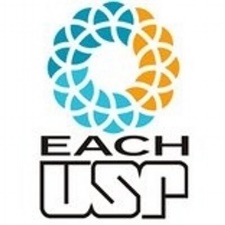 DOENÇAS GENÉTICAS
Albinismo
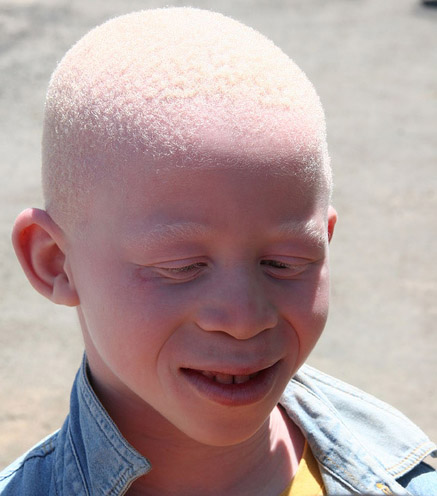 É uma condição causada pela deficiência na produção de melanina. Ausência parcial ou total do pigmento melanina na pele, no cabelo e nos olhos
Pessoas com esse problema apresentam a ausência de pigmentação e, dependendo do grau, apresentam alterações até mesmo na cor dos olhos e dos cabelos
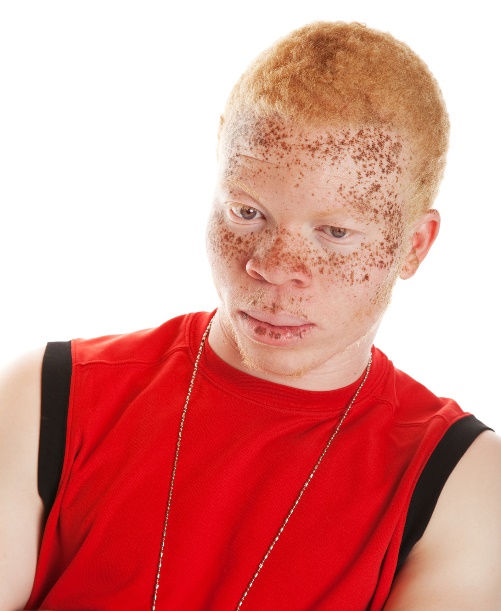 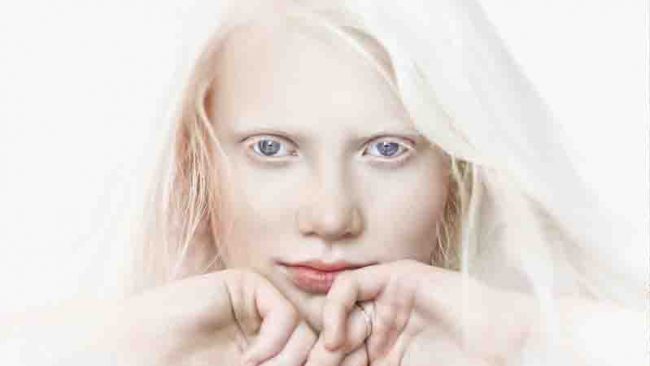 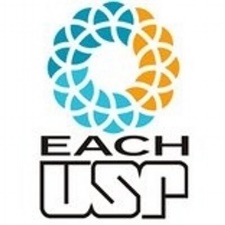 DOENÇAS GENÉTICAS
BIOLOGIA, 3º Ano
As principais anomalias genéticas no homem
Doença de Tay-Sachs
Caracterizada pela ausência da produção da enzima hexosaminidase A, que catalisa a hidrólise de glicolipídeos do tipo gangliosídeos. Como resultado há o acúmulo de gangliosídeo GM2 em neurônios de todo o SNC.

 Sintomas: problemas neurológicos, cegueira, surdez, incapacidade de deglutir e, eventualmente, a morte.
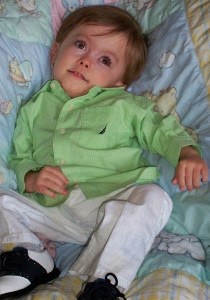 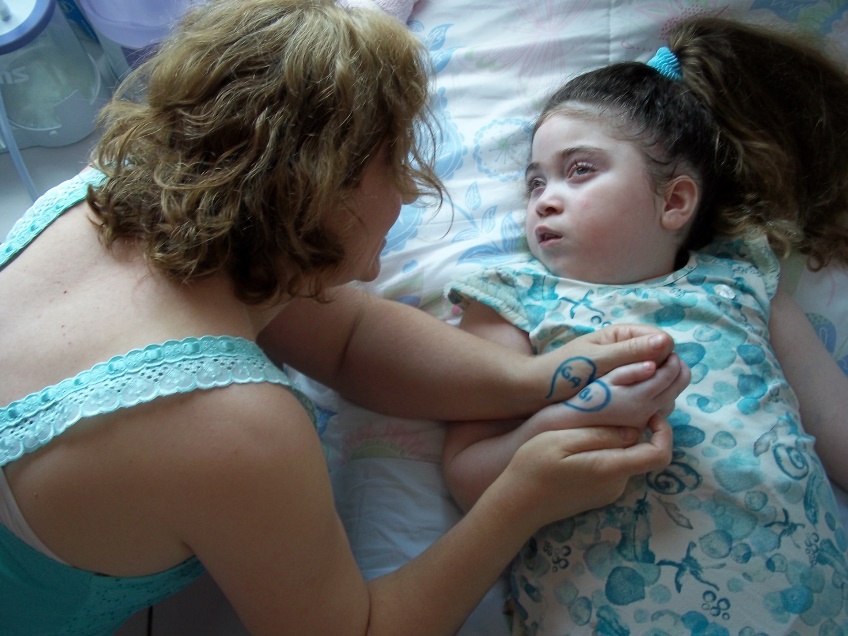 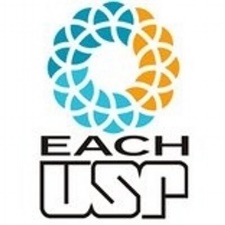 DOENÇAS GENÉTICAS
BIOLOGIA, 3º Ano
As principais anomalias genéticas no homem
Fibrose Cística
As glândulas exócrinas produzem muco muito espesso, o que normalmente leva à obstrução do pâncreas e à infecção crônicas dos pulmões, além de causar problemas digestivos.
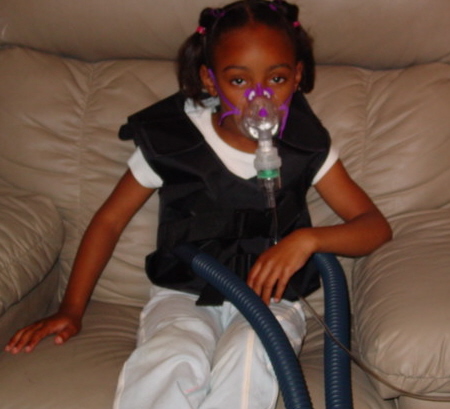 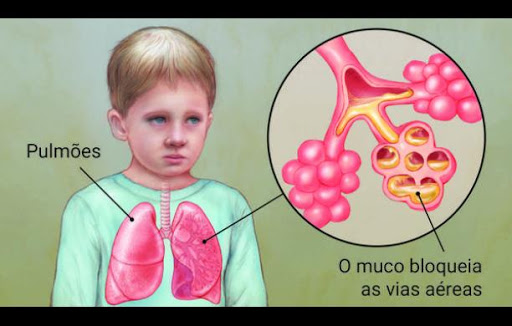 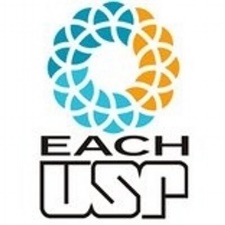 DOENÇAS GENÉTICAS
BIOLOGIA, 3º Ano
As principais anomalias genéticas no homem
Síndrome Chi-Du-Chat/miado do gato
Causada pela deficiência de um segmento no cromossomo 5.
 Sintomas: os bebês apresentam o choro semelhante ao miado do gato, microcefalia, nariz achatado e face alargada. Apresentam também retardo mental, motor e do crescimento. 
 Os indivíduos portadores dessa síndrome morrem nos primeiros meses de vida ou na primeira fase da infância.
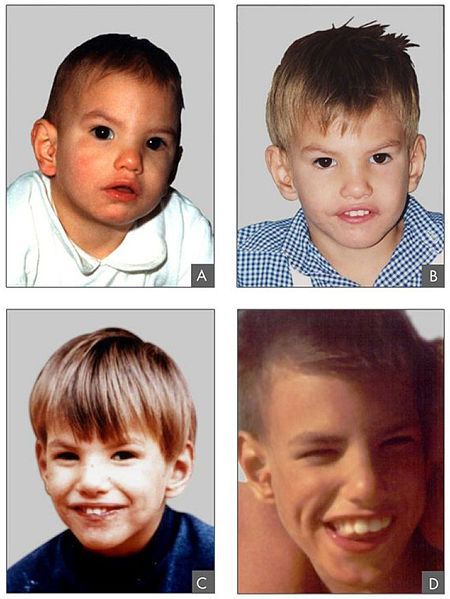 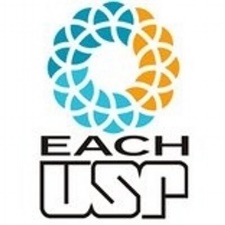 DOENÇAS GENÉTICAS
BIOLOGIA, 3º Ano
As principais anomalias genéticas no homem
BIOLOGIA, 3º Ano
As principais anomalias genéticas no homem
Síndrome de Patau
Os indivíduos portadores dessa síndrome possuem um cromossomo a mais no par 13 autossômico
Os portadores apresentam:
 Graves malformações do sistema nervoso central
 Baixo peso ao nascimento
 Defeitos na formação dos olhos ou ausência dos mesmos
 Fenda palatina e/ou lábio leporino
 Anormalidades no controle da respiração, entre outros 
bem como prognóstico de sobrevivência muito curto.
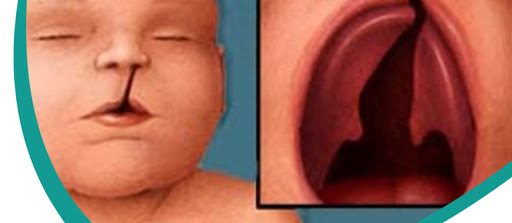 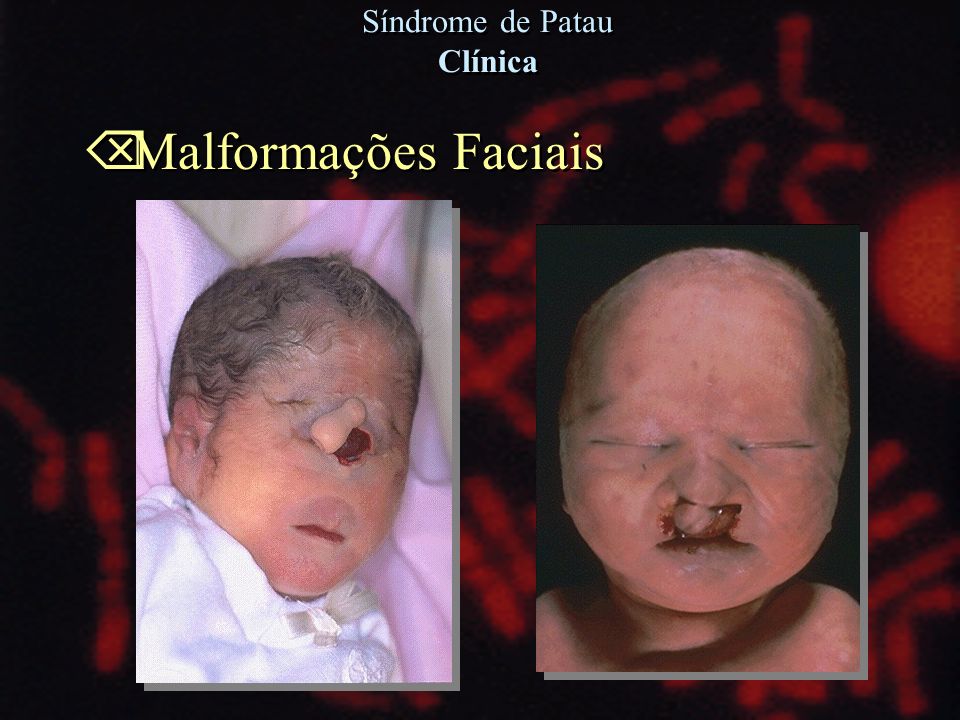 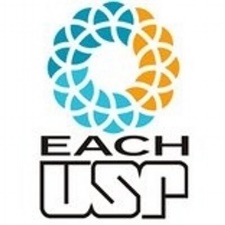 DOENÇAS GENÉTICAS
BIOLOGIA, 3º Ano
As principais anomalias genéticas no homem
BIOLOGIA, 3º Ano
As principais anomalias genéticas no homem
Síndrome de Edwards
Os indivíduos portadores dessa síndrome possuem 
um cromossomo a mais no par 18 autossômico.
 Os portadores apresentam:
Hipertonia (característica típica)
Cabeça pequena, alongada e estreita
Zona occipital muito saliente
Orelhas baixas e mal formadas
Defeitos oculares
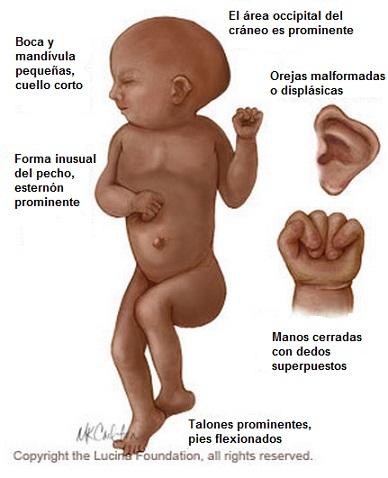 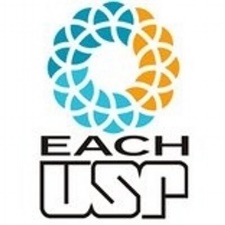 DOENÇAS GENÉTICAS
BIOLOGIA, 3º Ano
As principais anomalias genéticas no homem
BIOLOGIA, 3º Ano
As principais anomalias genéticas no homem
Síndrome de Edwards
Maxilares recuados
Anomalias do aparelho reprodutor
Mão cerrada segundo uma forma característica (2º e 5º dedos sobrepostos, respectivamente, aos 3º e 4º dedos)
Pés virados para fora e com calcanhar saliente
Acentuada má formação cardíaca
Anomalias renais (rim em ferradura).
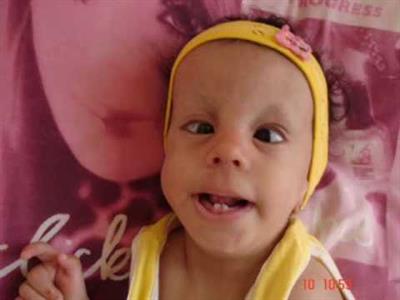 43
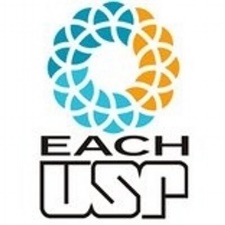 DOENÇAS GENÉTICAS
BIOLOGIA, 3º Ano
As principais anomalias genéticas no homem
BIOLOGIA, 3º Ano
As principais anomalias genéticas no homem
BIOLOGIA, 3º Ano
As principais anomalias genéticas no homem
Síndrome de Edwards
Hipertonicidade, Esterno e pescoço curtos, pelve estreita

 Pés virados para fora e calcanhar saliente

 2º e 5º dedos se sobrepondo ao 3º e 4º

 Micrognatia (mandíbula recuada)

 Crânio alongado na região occipital e orelhas com implantação baixa.
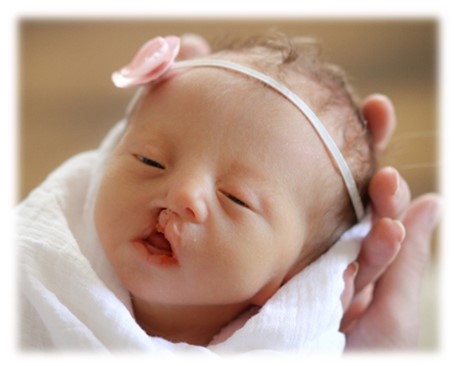 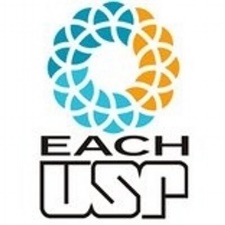 DOENÇAS GENÉTICAS
BIOLOGIA, 3º Ano
As principais anomalias genéticas no homem
BIOLOGIA, 3º Ano
As principais anomalias genéticas no homem
BIOLOGIA, 3º Ano
As principais anomalias genéticas no homem
Síndrome de Turner
Mutação monossômica que afeta o sexo feminino, provocada pela ausência de um cromossomo sexual, possuindo apenas um cromossomo X 
Os sinais característicos são: 
 Tórax largo
 Ovários não funcionais
 Pescoço curto e largo
 Baixa estatura.
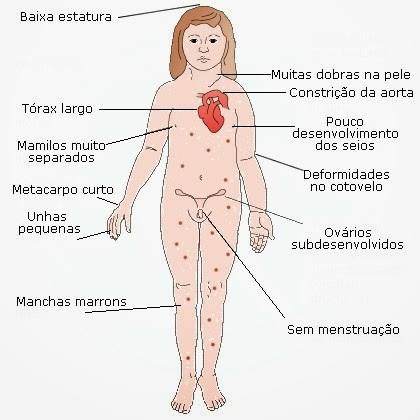 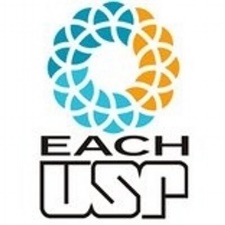 DOENÇAS GENÉTICAS
BIOLOGIA, 3º Ano
As principais anomalias genéticas no homem
BIOLOGIA, 3º Ano
As principais anomalias genéticas no homem
BIOLOGIA, 3º Ano
As principais anomalias genéticas no homem
BIOLOGIA, 3º Ano
As principais anomalias genéticas no homem
Síndrome de Turner
Baixa estatura e Tórax largo
  Pouco desenvolvimento dos seios e mamilos muito separados
 Metacarpo curto
 Unhas pequenas
 Muitas dobras na pele
 Constrição da aorta
Deformidades no cotovelo
 Ovários subdesenvolvidos
 Sem menstruação.
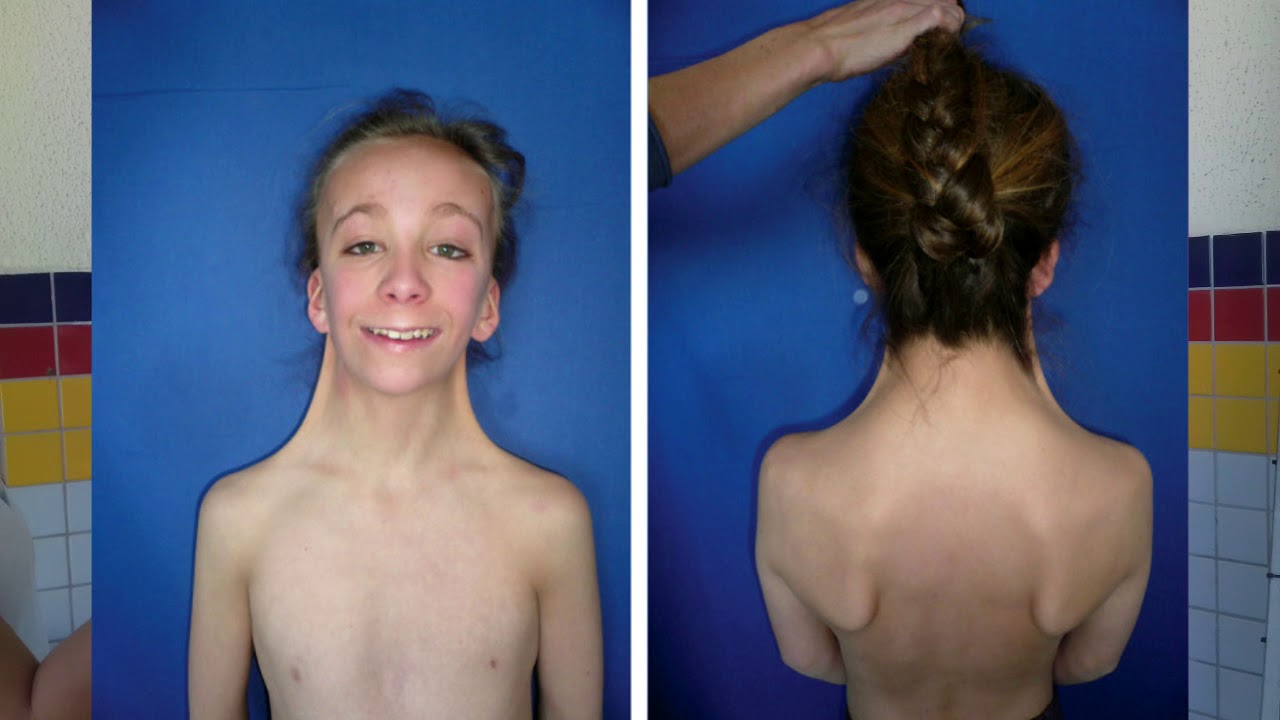 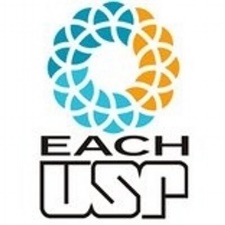 DOENÇAS GENÉTICAS
BIOLOGIA, 3º Ano
As principais anomalias genéticas no homem
BIOLOGIA, 3º Ano
As principais anomalias genéticas no homem
BIOLOGIA, 3º Ano
As principais anomalias genéticas no homem
BIOLOGIA, 3º Ano
As principais anomalias genéticas no homem
BIOLOGIA, 3º Ano
As principais anomalias genéticas no homem
Síndrome de Turner
- Baixa estatura, ombros largos e seios reduzidos

 - Linha posterior de implantação dos cabelos baixa
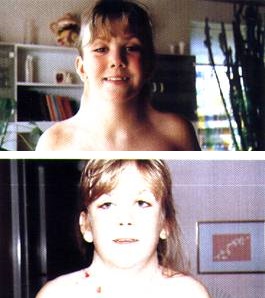 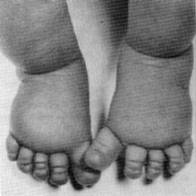 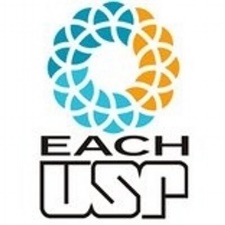 DOENÇAS GENÉTICAS
BIOLOGIA, 3º Ano
As principais anomalias genéticas no homem
BIOLOGIA, 3º Ano
As principais anomalias genéticas no homem
BIOLOGIA, 3º Ano
As principais anomalias genéticas no homem
BIOLOGIA, 3º Ano
As principais anomalias genéticas no homem
BIOLOGIA, 3º Ano
As principais anomalias genéticas no homem
Síndrome de Klinefelter
Mutação no cromossomo sexual, a qual afeta indivíduos masculinos portadores de dois cromossomos X e um Y
  Apresenta os seguintes sinais: 
 Alta estatura
 Ginecomastia (desenvolvimento das glândulas 
mamárias) 
 Testículos não funcionais 
 Coeficiente intelectual baixo ou médio.
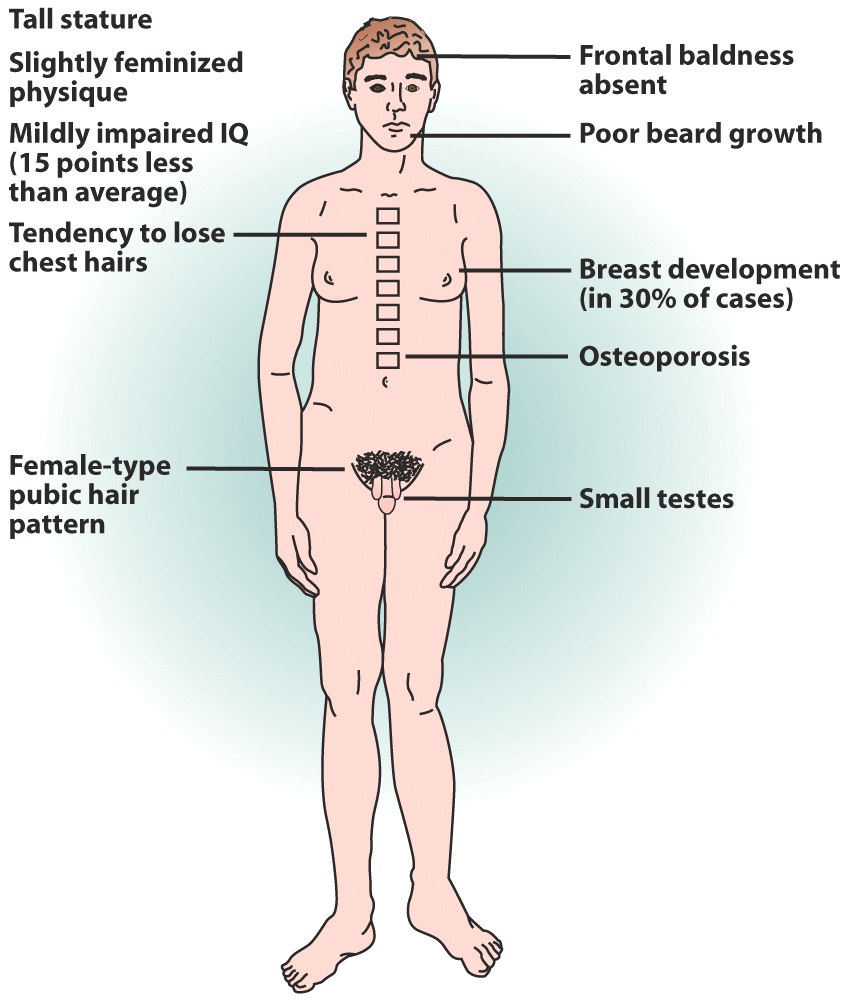 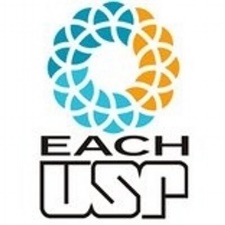 DOENÇAS GENÉTICAS
BIOLOGIA, 3º Ano
As principais anomalias genéticas no homem
BIOLOGIA, 3º Ano
As principais anomalias genéticas no homem
BIOLOGIA, 3º Ano
As principais anomalias genéticas no homem
BIOLOGIA, 3º Ano
As principais anomalias genéticas no homem
BIOLOGIA, 3º Ano
As principais anomalias genéticas no homem
Síndrome de Klinefelter
Calvície frontal ausente
 Tendência para crescer menos pelos
 Desenvolvimento dos seios
 pelos púbicos femininos
 Testículos reduzidos
 Fraco crescimento de barba
 Ombros estreitos
 Ancas largas
 Braços e pernas compridas.
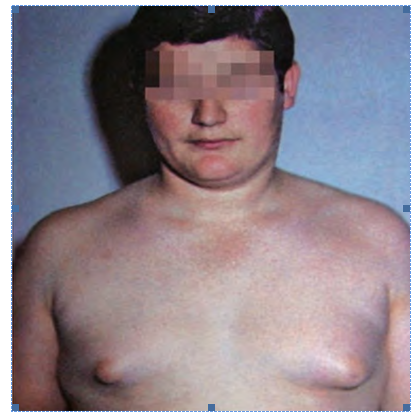 REFERENCIAS
Lavinia Schuler – Faccini. Anomalias Congênitas ou de  Manifestação Tardia. Núcleo de Telessaúde Técnico-Científico do Rio Grande do Sul  Universidade Federal do Rio Grande do Sul – UFRGS  Programa de Pós-Graduação em Epidemiologia. PPGEPI  Faculdade de Medicina – FAMED.
Pasternak, Jack J. Genética Molecular Humana. 2002, Editora: Manole. ISBN:9788520412589.
Gerson Carakushansky. Doenças Genéticas em Pediatria.2001 Guanabara Koogan.
Contato-dúvida: elidamarnunes@usp.br
50